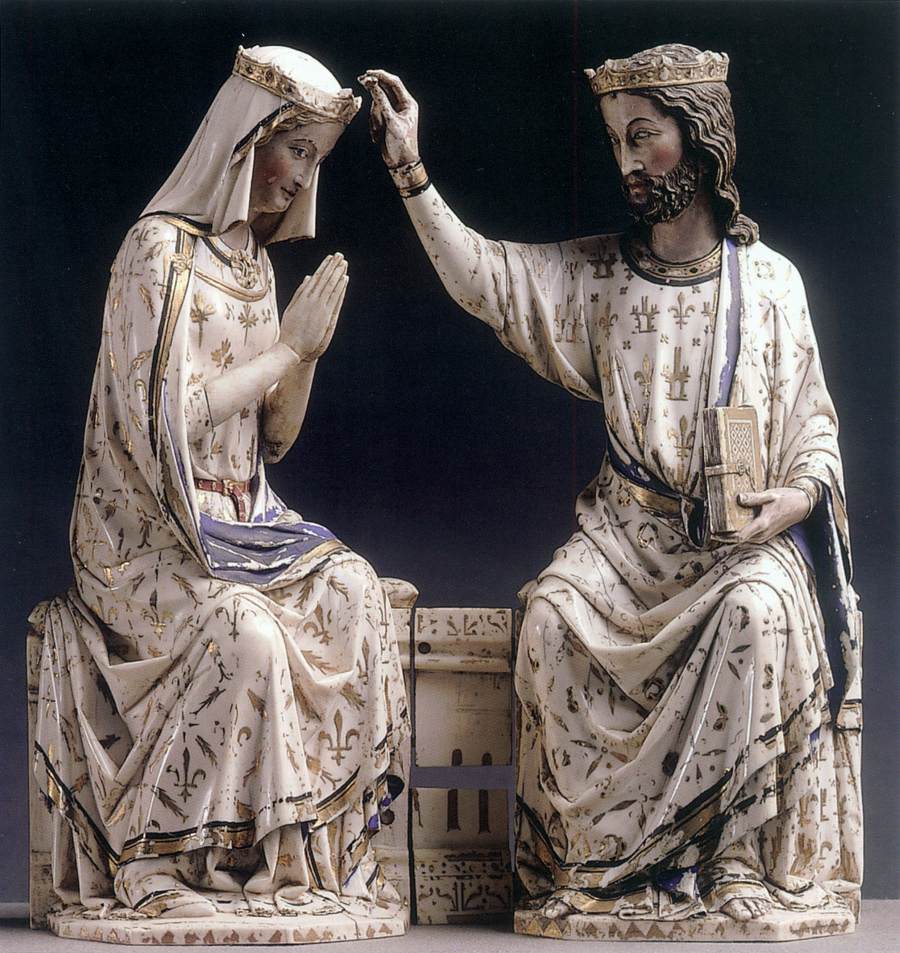 Parigi, Musée du Louvre
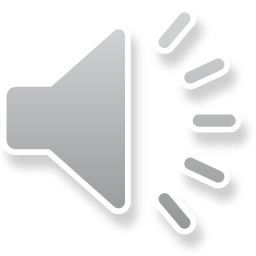 Firenze, Museo Nazionale del Bargello
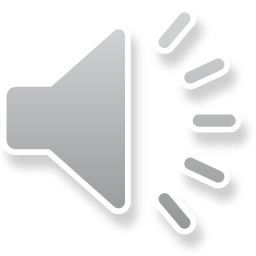 Annecy (Savoia), Musées d’Annecy
(dall’abbazia di Tamié)
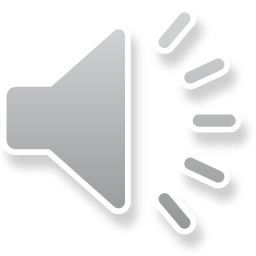 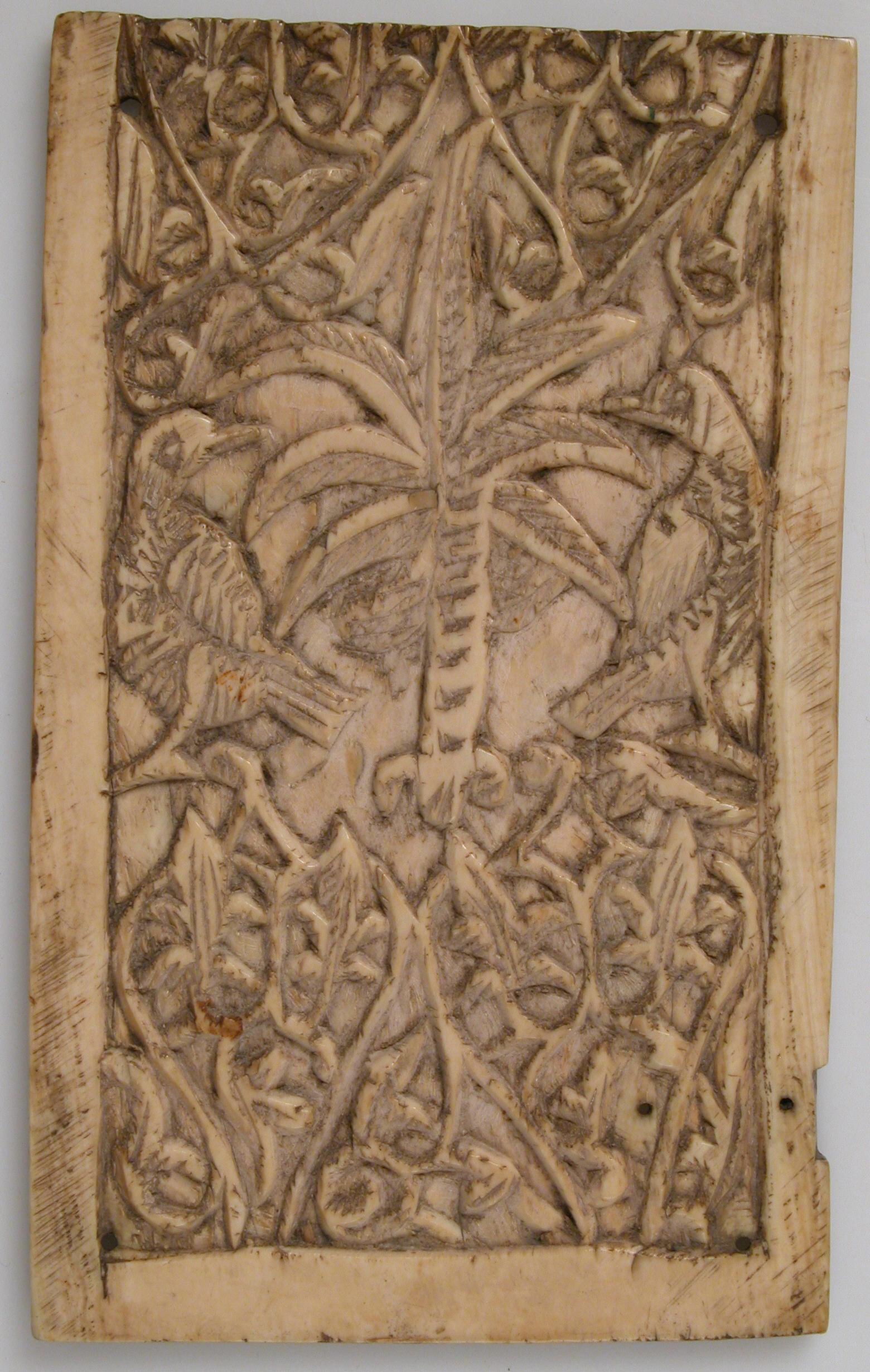 New York,
The Metropolitan 
Museum of Art
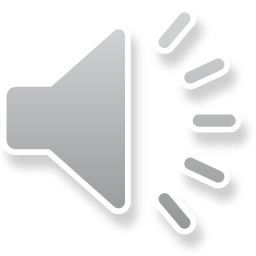 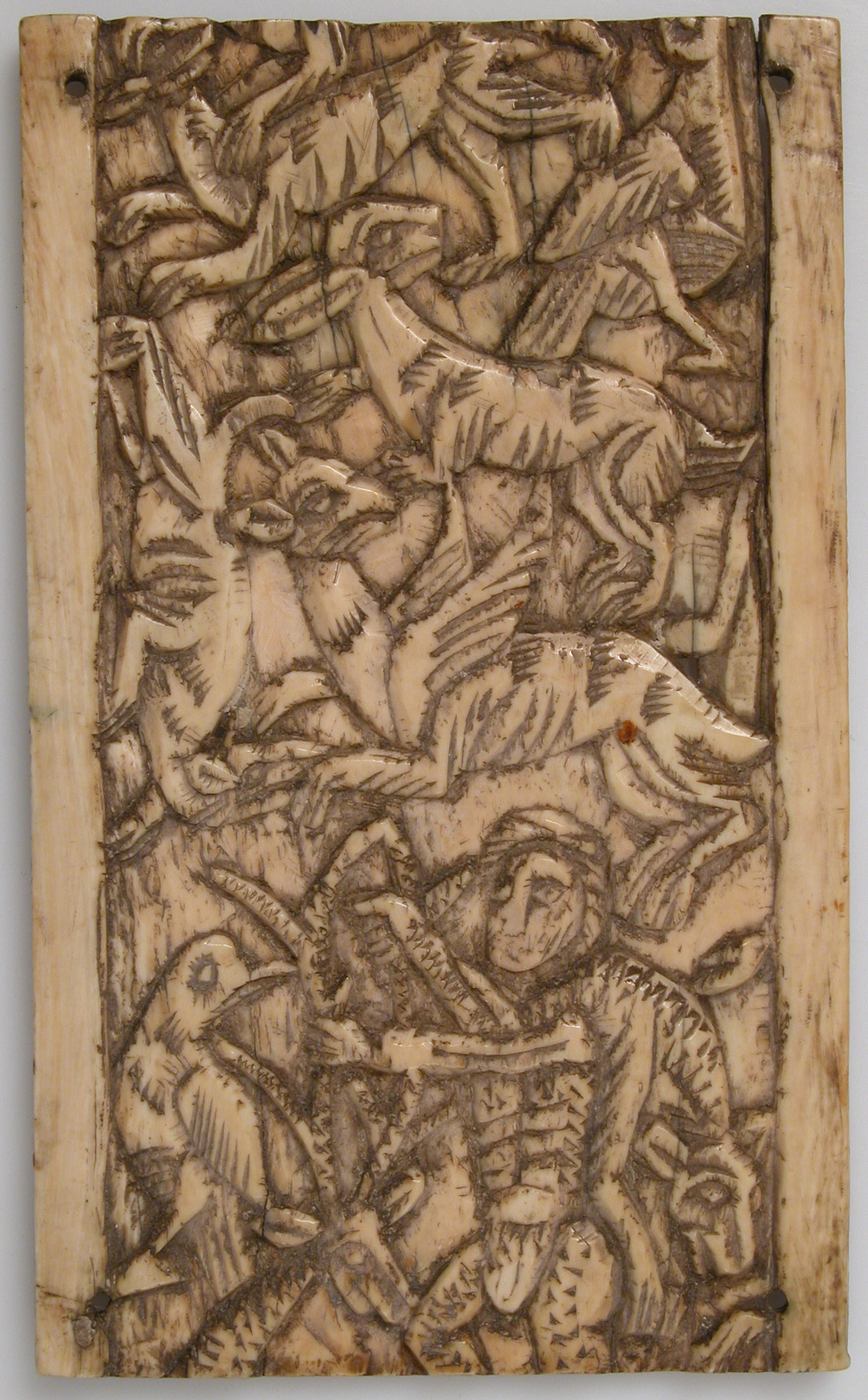